Химические свойства металлов
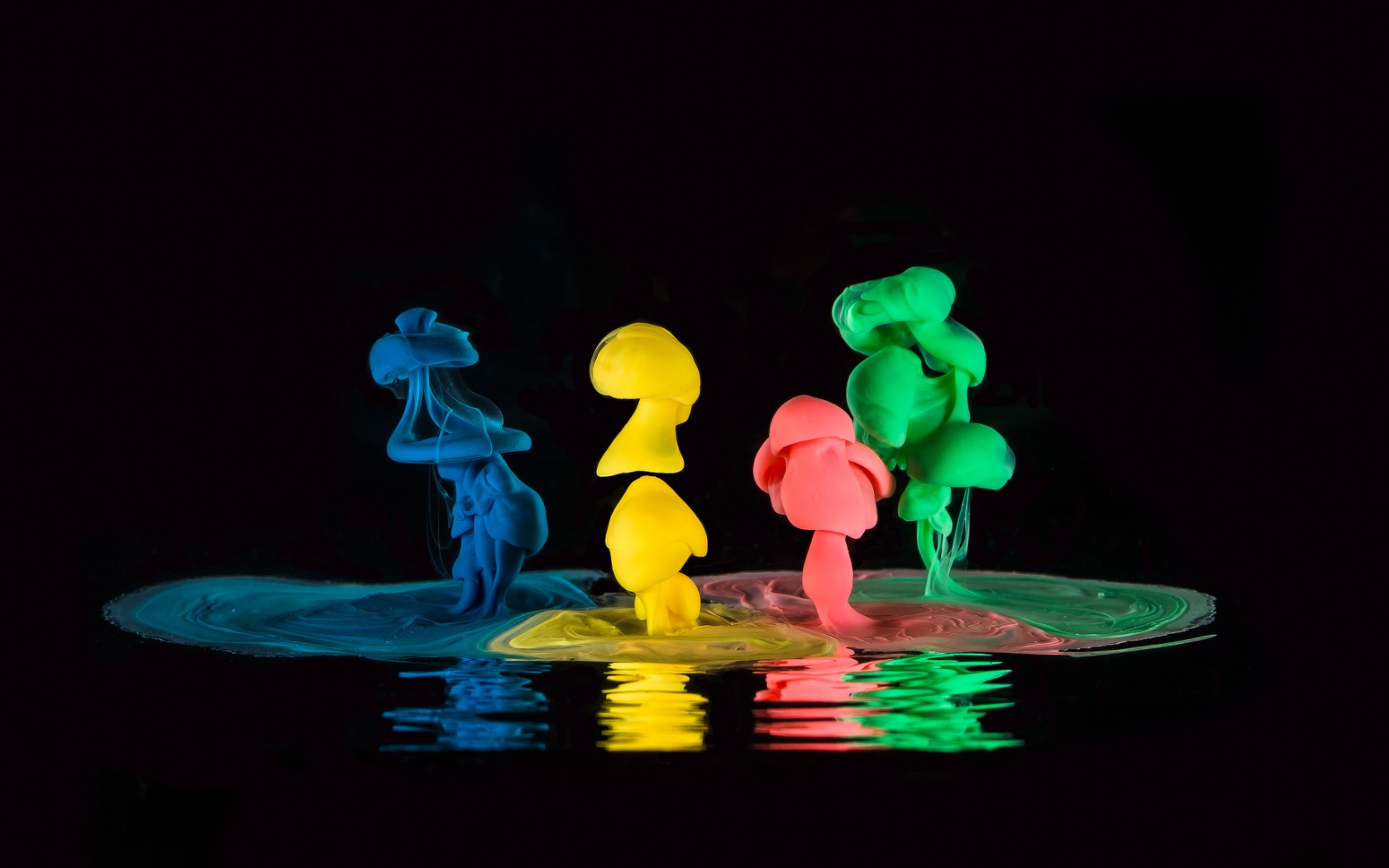 Горение сурьмы в атмосферехлора.2Sb + 3Cl2 = 2SbCl32Sb + 5Cl2 = 2SbCl5
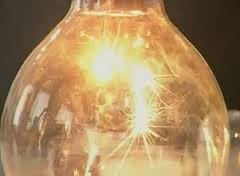 Горение натрия
2Na + O2 = Na2O2
Выберите реакцию горения алюминия.
2Al + 3Cl2 = 2AlCl3
4Al + 3O2 = 2Al2O3
4Li +O2 = 2Li2O
Где применяют или применяли реакции горения Al и Mg ?
Реакция взаимодействия кальция с водой.
2Na + 2H2O = 2NaOH + H2↑
Условия взаимодействия металлов с растворами кислот и солей.
Металл должен находиться в ряду напряжения левее водорода;
В результате реакции должна образоваться растворимая соль;
Щелочные и щелочноземельные металлы в любых водных растворах взаимодействуют, прежде с водой;
Металл должен находиться в ряду напряжения левее металла, образующего соль.